Learning Objective:To evaluate and provide opinions of a text.
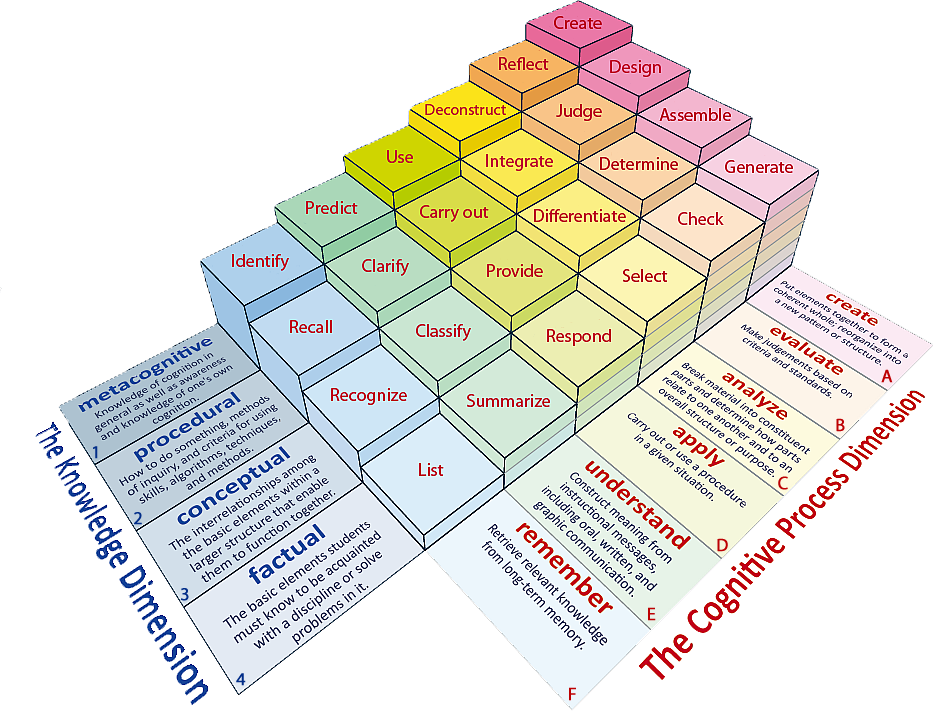 Learning Content
Learning Objectives: To evaluate and provide opinions of a text.
Write definitions for the following key vocabulary:
Fact:

Opinion:

Evaluate:
Unlocking Vocabulary
Learning Objectives: To evaluate and provide opinions of a text.
The Dursleys are not good parental figures.
Mastery
Learning Objectives: To evaluate and provide opinions of a text.
The Dursleys are not good parental figures.
Mastery
Learning Objectives: To evaluate and provide opinions of a text.
The Dursleys are not good parental figures.
 Do you agree with this statement?

P: I believe…
E: The text says, “…”
A: This shows that …
The word “______” implies …
The writer wants us to think…
Mastery
Learning Objectives: To evaluate and provide opinions of a text.
The Dursleys are not good parental figures.
 Do you agree with this statement?


Argue your case!
Checking Understanding